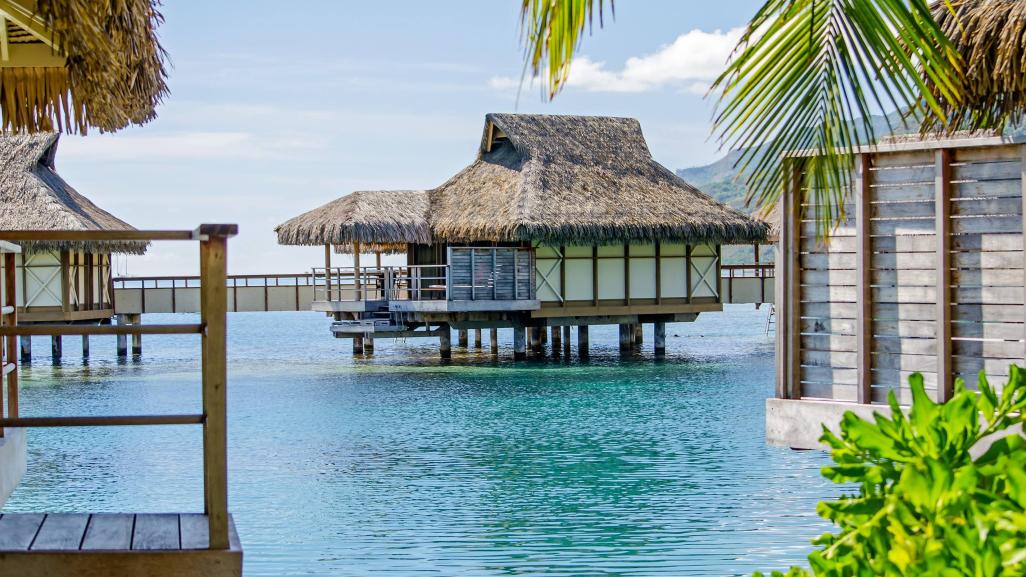 第五单元    杰出的科学家
第21课　“地质之光”李四光
课标要求
了解李四光的主要事迹，认识他对社会发展所作的贡献。
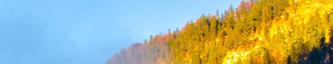 内容索引
自主学习 基础知识 —— 把握教材知识体系
史料实证 深化探究 —— 理解重要史料史论
反馈训练 随堂巩固 —— 会做题才是硬道理
自主学习     基础知识  
   —— 把握教材知识体系
一、求学生涯
1.留学日本，投身革命
1904年，李四光被选派到日本留学，考入日本大阪高等工业学校，学习        ，留日期间，宣誓加入了中国	。1911年9月，李四光参加了北京清政府的“	        ”，获“最优等”成绩，赐“                   ”，成为中国历史上最后一批进士之一。
2.步入政坛，求学英国
武昌起义后，李四光当选为湖北军政府	  部长。袁世凯上台后，辞去官职，进入英国伯明翰大学，学习采矿、地质。
造船
同盟会
游学毕业生考试
工科进士
实业部
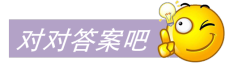 3.回国效力，专研地质
1920年，李四光回到祖国，担任              地质系教授、系主任；后担任中国	会长，此后一直从事地质教学与研究。
北京大学
地质学会
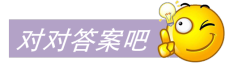 二、第四纪冰川
1.确定中国存在第四纪冰川
(1)发现：1921年，李四光在太行山的沙河县、山西大同盆地附近发现了
                     遗迹。
(2)意义：第四纪冰川的确立，是我国	          和	   研究上的一个重要里程碑，其研究成果对掌握地下的	                    、寻找地下               ，对发展建设事业起了十分重要的作用。
第四纪冰川
第四纪地质学
气候学
水文和构造
水资源
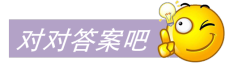 2.创立地质力学
自20世纪20年代起，李四光运用力学的观点，对我国和东亚的地质结构进行了系统的研究，先后发表了《	 》《地质力学之基础与方法》《地质力学概论》等著作，创立了一种新的理论——	           。
中国地质学
地质力学
教材互补
概念辨析
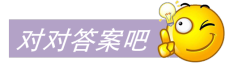 教材互补
李四光主张用力学研究地壳现象，探讨地壳运动与矿产分布的规律，把各种构造形迹看做是地应力活动的结果，从而创立了“构造体系”的基本理论。根据这一理论，他分析了中国东部的地质构造特点，认为新华夏构造体系的三个沉降带具有大面积储油层。(人民版)
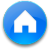 概念辨析
地质力学是一门边缘科学，按李四光的说法，“它的一条腿站在地质学方面，另一条腿站在力学方面。反映地壳运动的一切现象是地质力学考察和研究的对象”。地质力学的研究对矿产的分布规律、工程地质、地震地质等方面问题的解决具有重要意义。
根据这一原理，我国相继找到了大庆、华北等大油田。这样，不仅摘掉了“中国贫油”的帽子，也有力地证明了李四光独创的地质力学理论。
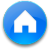 三、甩掉贫油的帽子
1.主持地质工作：新中国成立后，李四光回国组建了全国的             。1952年中华人民共和国地质部成立，李四光担任部长。
2.领导石油普查，发现油田
针对解放初期，石油短缺问题，李四光依据地质力学理论，在                、          
                 开展了大规模石油普查。从20世纪50年代后期至60年代，地质部门经过努力，相继找到了       、胜利、大港、        等大油田，使中国摘掉了“贫油”的帽子。
3.周恩来的评价：周恩来高度评价李四光“是一面旗帜，是              的老同志，为社会主义建设做出了很大贡献。”
地质机构
松辽平原
华北平原
大庆
华北
关键点拨
辛亥革命
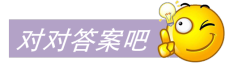 关键点拨
李四光对地质力学的运用
(1)寻找石油资源——为国家经济建设提供能源保障；
(2)寻找铀矿资源——发展核能事业；
(3)探索地震预报——加强各种地质灾害的预测和预防。
(4)运用冰川学理论为成昆铁路选线、攀枝花钢厂选址等重大工程服务。
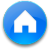 知识图示
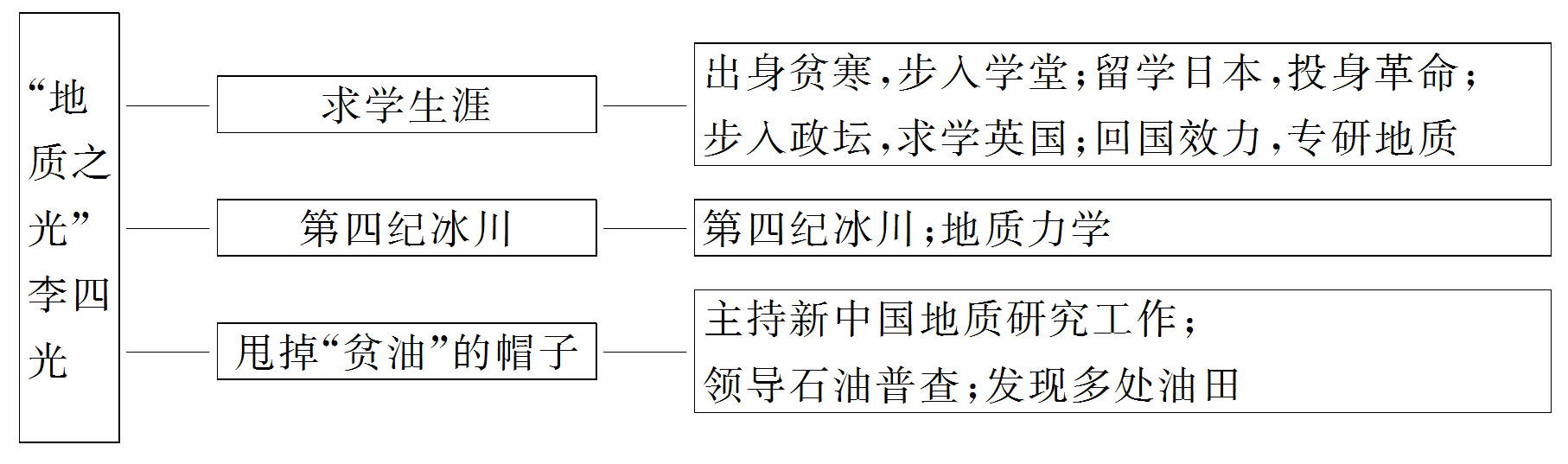 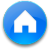 史料实证     深化探究  
    —— 理解重要史料史论
主题一　李四光的主要成就
史料一　20世纪30年代，李四光先后到庐山、黄山等地考察，并认为庐山是“中国第四纪冰川的典型地区”。并于1937年完成了《冰期之庐山》的初稿。《冰期之庐山》总结了探求中国第四纪冰期、冰川的历史过程，全面系统地论述了庐山山上、山下的冰川遗迹，划分了三个亚冰期和两个间冰期，并与阿尔卑斯山的冰期作了试比。还用了一个章节与质疑者进行讨论。1960年3月，他亲自在北京召开并主持了中国第四纪冰川遗迹研究工作座谈会，成立了在国家科委领导下的“中国第四纪冰川研究工作中心联络组”，李四光亲任组长。
问题思考
(1)史料表明李四光对第四纪冰川学的确立做出了怎样的贡献？
提示　从理论到实践，初步奠定了基础。新中国成立后，开始有组织地指导全国第四纪冰川研究工作的开展，不断地促进中国第四纪冰川学的提高与发展。
提示
(2)冰川的研究一直吸引着人们为此付出不懈的努力，其主要原因是什么？
提示　冰川的出现对全球气候和生物发展的影响很大，特别是第四纪冰川，直接作用于人类的生存环境，研究和确认第四纪冰川既有特殊的理论意义，其研究成果对掌握地下水文和构造、寻找地下水资源也具有十分重要的作用。
提示
史料二　1918年，李四光在他的硕士毕业论文中写道：“今天我们要求新兴一代的‘黄帝’子孙，认识到自己肩负的责任，也许并非为时过晚。一方面，要为纯科学的发展而尽力；另一方面，要用得来的知识，直接或间接地去解决有关工业的问题。”上述语言也成为李四光一生真实的写照。
问题思考
举例说明李四光的科技成就在中国工业化或社会主义建设中的运用。
提示
提示　应用事例：李四光对地质力学的运用：①寻找石油资源——为国家经济建设提供能源保障；
②寻找铀矿资源——发展核能事业；
③探索地震预报——加强各种地质灾害的预测和预防。
④运用冰川学理论为成昆铁路选线、攀枝花钢厂选址等重大工程服务。
主题二　李四光的评价
史料一　李四光是位颇具传奇色彩的人物，他早年受孙中山“要努力学习，蔚为国用”的勉励，后两度出国留学，在新中国成立之际冲破重重阻碍回到祖国，他打破了两个“洋神话”，被誉为中国的“地质之光”。
史料二　李四光在日本留学，学习造船，而后，又到英国学习采矿，后又转学地质，甲午战争中，中国北洋舰队全军覆没，他要立志发展中国的造船业，有朝一日雪国耻。造船需要钢铁，钢铁开采需要地质知识。
问题思考
(1)李四光在研究领域打破了两个“洋神话”指什么？
提示
提示　李四光推翻了外国人作出的“中国不存在第四纪冰川”的错误结论，确定中国第四纪冰川的存在并得到国际学术界的公认。在他地质力学理论的指导下，中国成功地发现了许多大型油田，推翻了外国人的“中国贫油论”。
(2)由李四光学习内容的转变说一说他追求的目标。
提示　李四光由一个同盟会最小的会员到北洋政府的高官，再到英国留学，后回到国内从事地质研究，从政治转移到学术。说明了其追求民主的精神，学习的目的就是为了国家的富强。
(3)由史料及所学，说一说李四光体现出的伟大人格魅力。
提示　崇高的爱国主义精神，为科学献身的精神，少年大志的精神，敢于挑战权威，勇于探索真理的精神，严谨治学的精神。
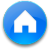 提示
反馈训练 	  随堂巩固  
—— 会做题才是硬道理
1.美国斯坦福大学的一位教授在中国作了一番地质调查以后，发表文章断言：中国东南部找到石油的可能性不大；西南找到石油的可能性更是遥远；西北部不会成为一个重要的油田；东北地区不会有大量的石油。从理论和实践上批驳了这一“中国贫油论”的是
A.李时珍  			B.李四光
C.詹天佑  			D.毛泽东
√
1
2
3
4
5
答案
2.李四光以其独创的理论，不仅推翻了外国人的错误结论，还为中国的经济建设提供了能源保障。该理论是
A.古生物学理论  	B.石油地质理论
C.冰川学理论  			D.大陆漂移理论
√
解析　石油是工业发展的重要资源。冰川学理论对工农业生产的作用主要体现在解决工程地质、水文地质等有关问题。大陆漂移说是德国气象学家魏格纳在20世纪初提出的，李四光在《地球表面形象变迁的主因》中，提出的是大块大陆运动的方向性假说。
1
2
3
4
5
解析
答案
3.1964年周恩来总理在第三届全国人大会议上所作的《政府工作报告》中指出：“第二个五年计划建设起来的大庆油田，是根据我国地质学家独创地质理论进行勘探而发现的。”这一“独创地质理论”还对以下哪一方面有重大贡献
A.     科化石鉴定  	B.冰川学
C.地震的预测和预防  	D.古生物学
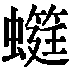 √
解析　根据材料内容可以判断“独创地质理论”是地质力学，A、B、D三项都不属于这一学科，而地震的预测和预防就是以地质力学理论为指导的。
1
2
3
4
5
解析
答案
4.李四光的科学理论对中国的社会主义建设起到了极大的推动作用，主要表现在
①勘探石油　②重大工程建设　③勘探煤炭　④预测和预防地震
A.①②③  			B.①②④
C.①③④  			D.①②③④
√
解析　本题旨在考查李四光的主要贡献，①②③④都是，故选D。
1
2
3
4
5
解析
答案
5.阅读下列材料：
材料一　第一次世界大战时期，为了寻找石油，美国的美孚石油公司曾耗资几百万美元在中国西北地区打了7口探井，后因收获甚微而离去。20世纪20年代初，美国斯坦福大学的一位教授在中国作了一番地质调查以后，发表文章，断言：“中国贫油。”
材料二　1953年底，毛泽东和周恩来把李四光请到中南海，询问中国天然石油的前景如何，李四光分析了我国的地质条件，认为中国的陆地一定有石油，并指出“美国的失败，并不能证明中国没有石油可采”。
1
2
3
4
5
请回答：
(1)材料二中，毛泽东和周恩来把李四光请到中南海询问中国天然石油前景的背景是什么？
答案　背景：建国初期，石油严重短缺；国民经济恢复后开始的工业化建设，使国家对石油的需求量越来越大。
1
2
3
4
5
答案
(2)李四光认为中国的陆地一定有石油的理论依据是什么？结合史实说明李四光观点的正确性。
答案　依据：他创立的地质力学理论。
史实：根据李四光的地质力学理论，从20世纪50年代后期至60年代，地质部门、勘探部门经过共同努力，相继找到了大庆油田、大港油田、胜利油田、华北油田等大油田，在国家建设急需能源的时候摘掉了“中国贫油”的帽子。
(3)结合材料一、联系材料二，概括在李四光身上体现了一种怎样的精神？
答案　敢于挑战权威、勇于探索的精神。
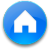 1
2
3
4
5
答案
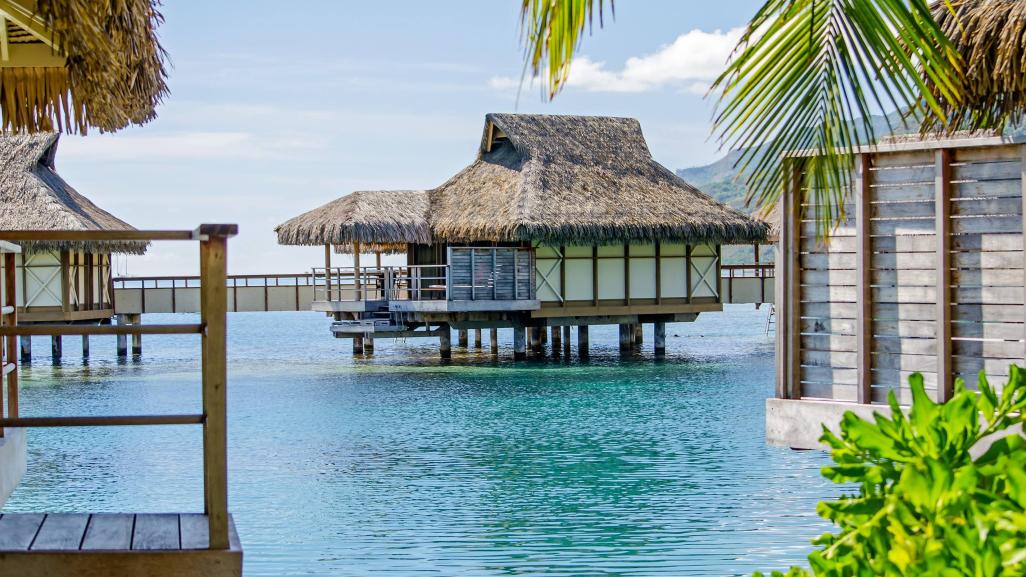 本课结束